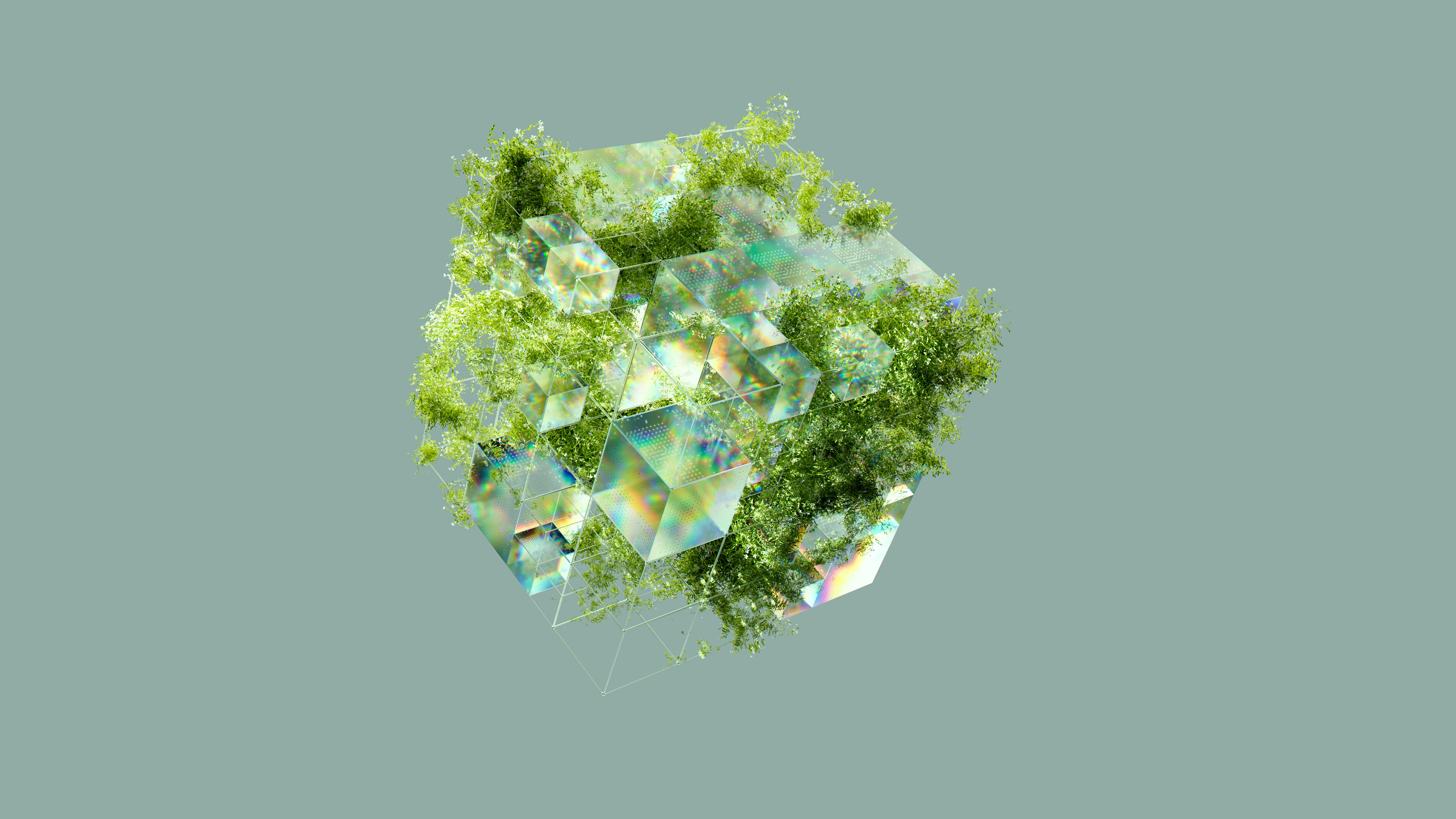 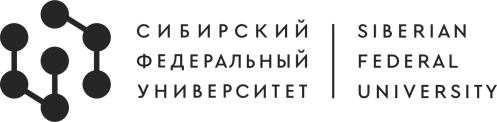 «Приложение для коммуникации с людьми не имеющими слуха»
Никонович Денис Дмитриевич, Попова Кристина Александровна, Чебыкин Демид Александрович.
СФУ ИТиСУ
Красноярск2025
Проблема и решение
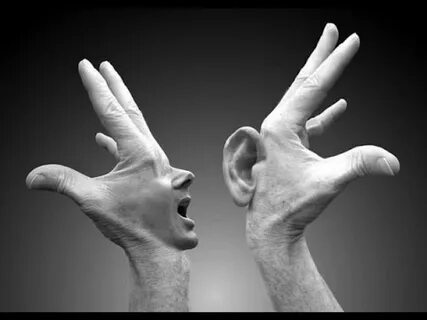 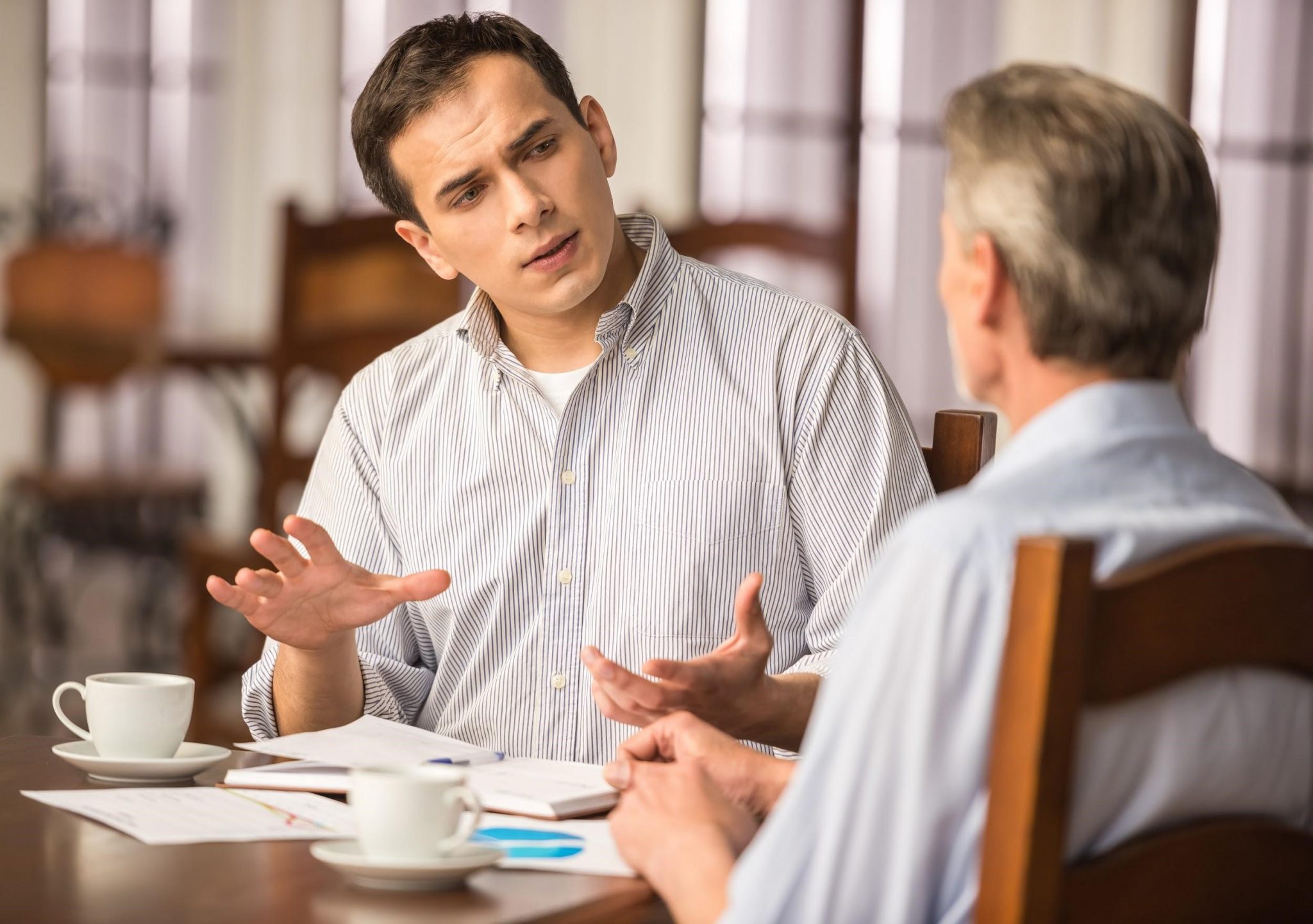 продукт
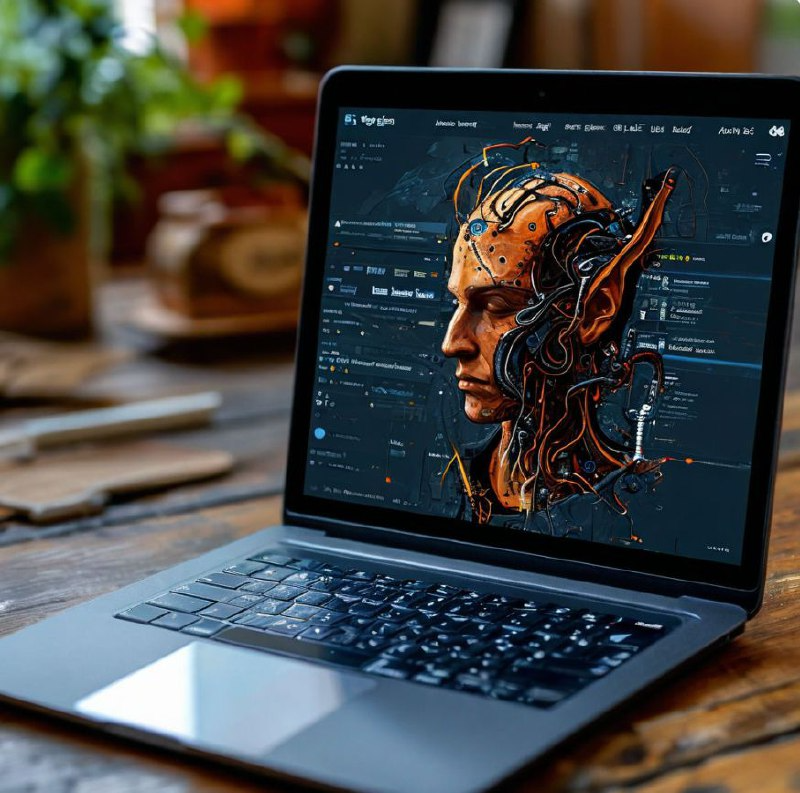 ЦЕЛЕВАя АУДИТОРИЯ
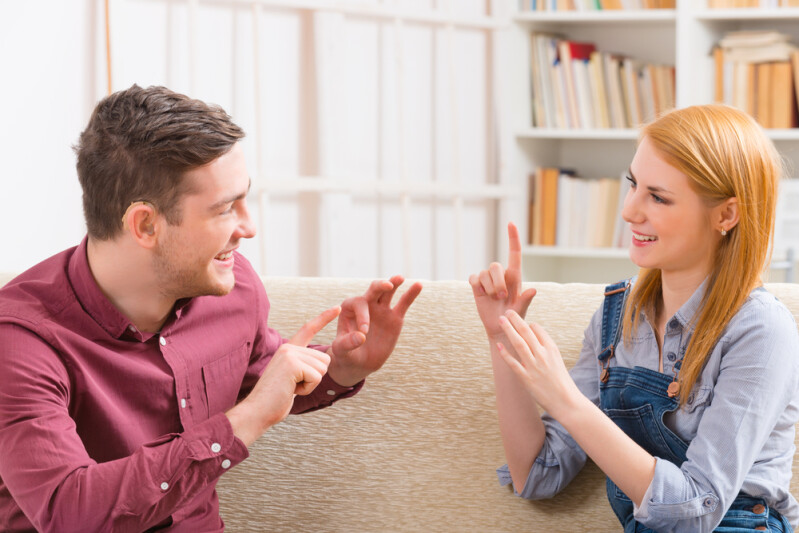 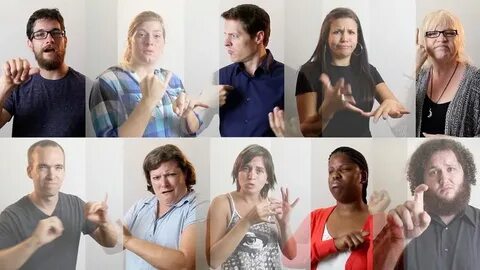 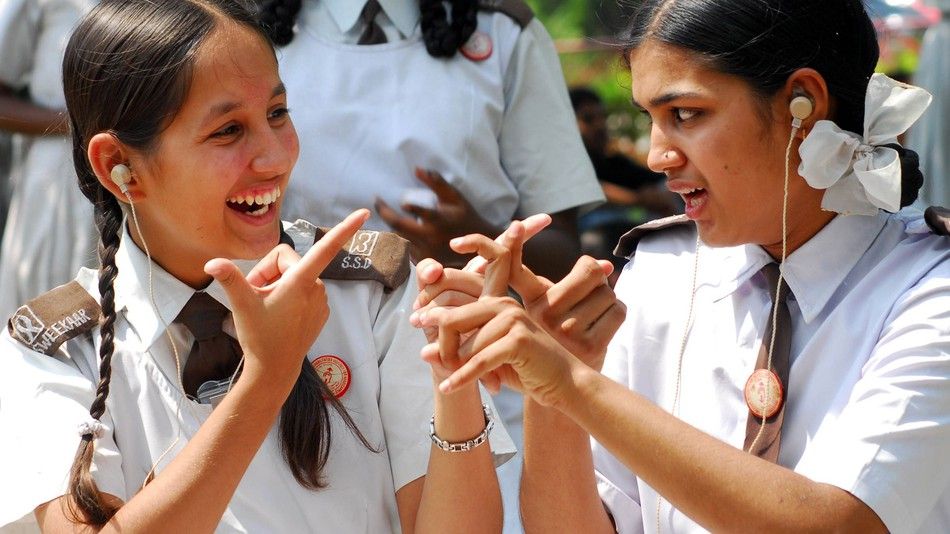 Рынки
Общий объём целевого рынка

 Доступный объём рынка

Реально достижимый объём рынка
КОНКУРЕНТЫ
БИЗНЕС-МОДЕЛЬ
подписочная –модель 198 руб. в месяц
Широки и базовый функционал 

Спрос полгода  2 – 3 тыс. человек 
5000 человек

Инвестиции вернутся в 2 раза
КАНАЛЫ ПРИВЛЕЧЕНИЯ
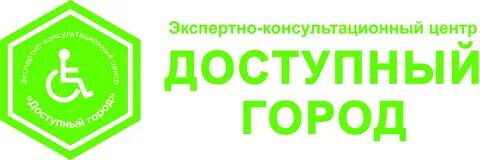 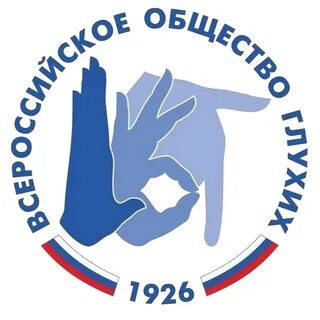 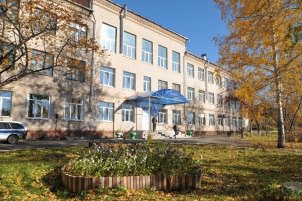 ТЕКУЩЕЕ СОСТОЯНИЕ
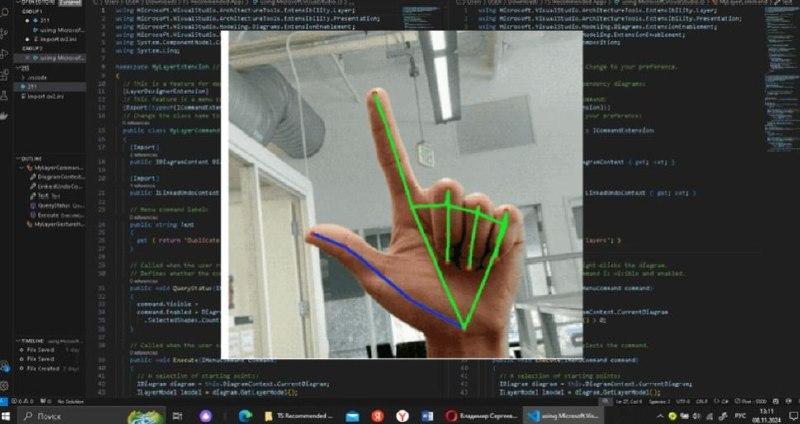 План реализации
01.10
2025
15.10
2025
20.10
2025
Анализ и решение проблемы
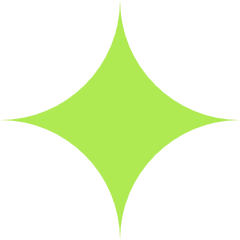 Изучение продукта, поиск и изучение конкурентов
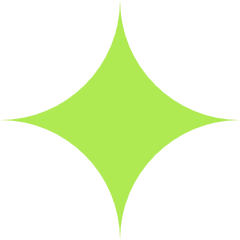 Разработка программы и написание кодов
Поиск целевой аудитории и клиентов, (посещение Всероссийского общества)
Расчёт финансовой модели, расчёт возврата инвестиций
Доработка продукта, разработка интерфейса
Готовое приложение и внедрение его для пользования
20.112025
01.122025
01.042026
01.112025
Команда и контакты
Чебыкин Демид Александрович
Администратор
Никонович Денис Дмитриевич
участник
Попова Кристина Александровна
Участник
Конт. тел:+7 (901) 670-81-26
Email:vlog2505522505@gmail.com
Конт. тел:+7 (902) 977-24-19
Email:kristinkka.08voda@gmail.com
Конт. тел:+7 (923) 590-96-29
Email:demidcebykin@gmail.com